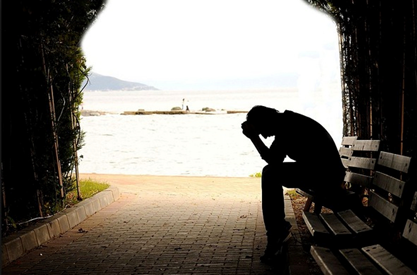 Defeating Discouragement
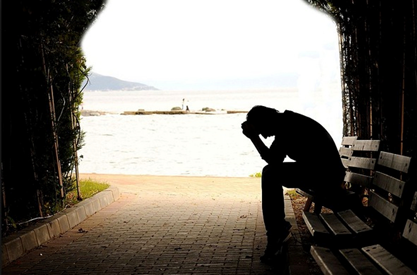 Defeating Discouragement
Realize discouragement comes to all
David – 1 Samuel 30:1-6
Elijah – 1 Kings 19:1-4
Paul – 2 Corinthians 2:12-13
A Biblical “How To” Guide
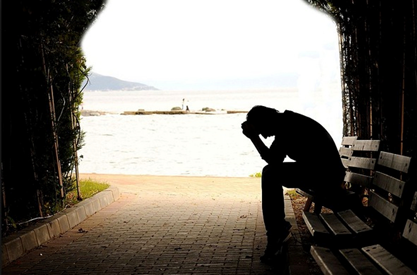 Defeating Discouragement
Realize discouragement comes to all
James 1:2
1 Peter 1:6
1 Peter 5:8-9
A Biblical “How To” Guide
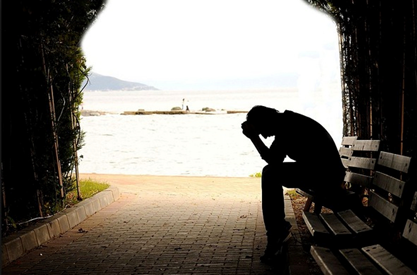 Defeating Discouragement
Look to our great example
Mark 6:1-6
Mark 14:32-42
Mark 14:48-50
A Biblical “How To” Guide
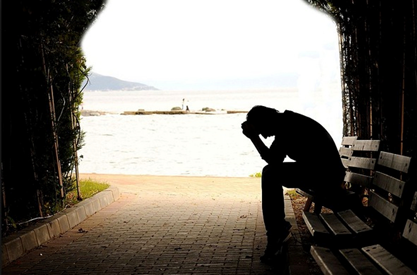 Defeating Discouragement
Look to our great example
Hebrews 4:14-16
John 16:33
Hebrews 12:1-3
A Biblical “How To” Guide